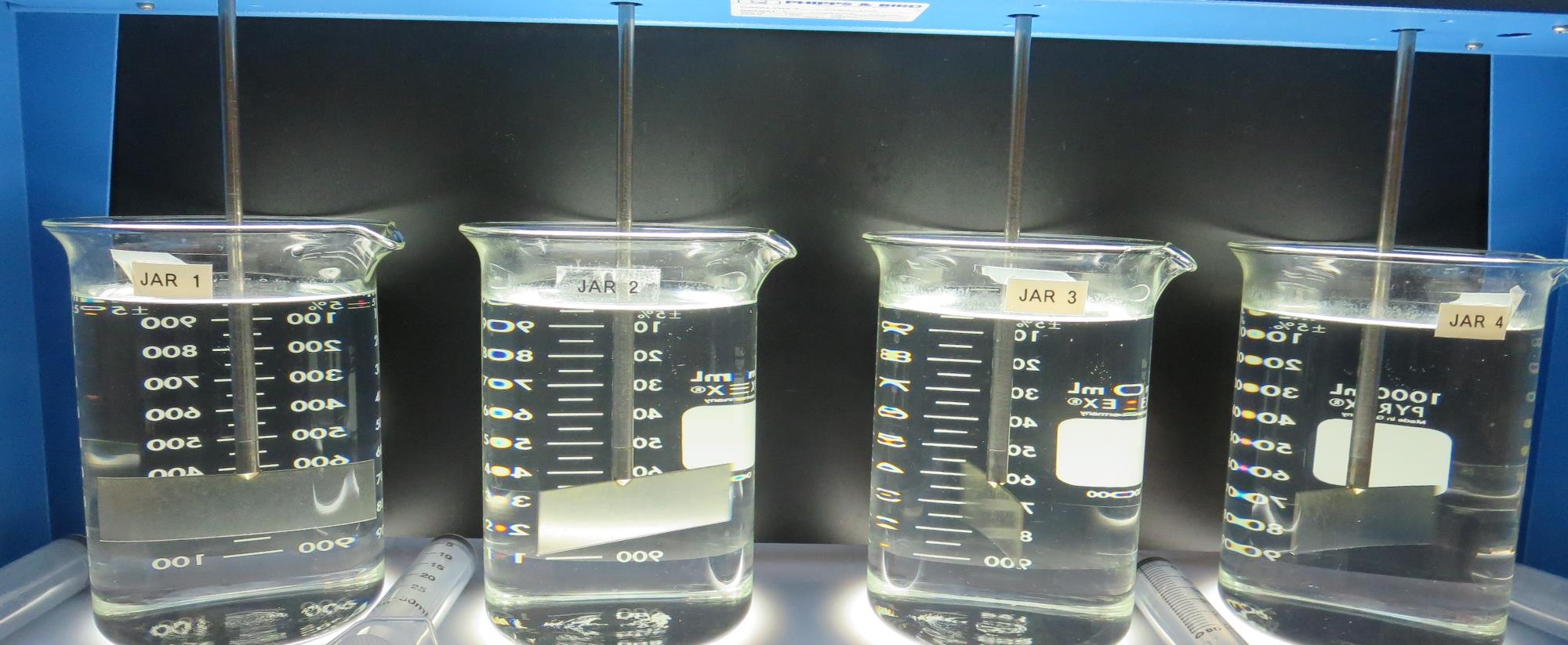 FCSA #34 Millerton New TownCA1000484Fresno CountyJar Test
by Guy Schott, P.E.
May 20, 2021
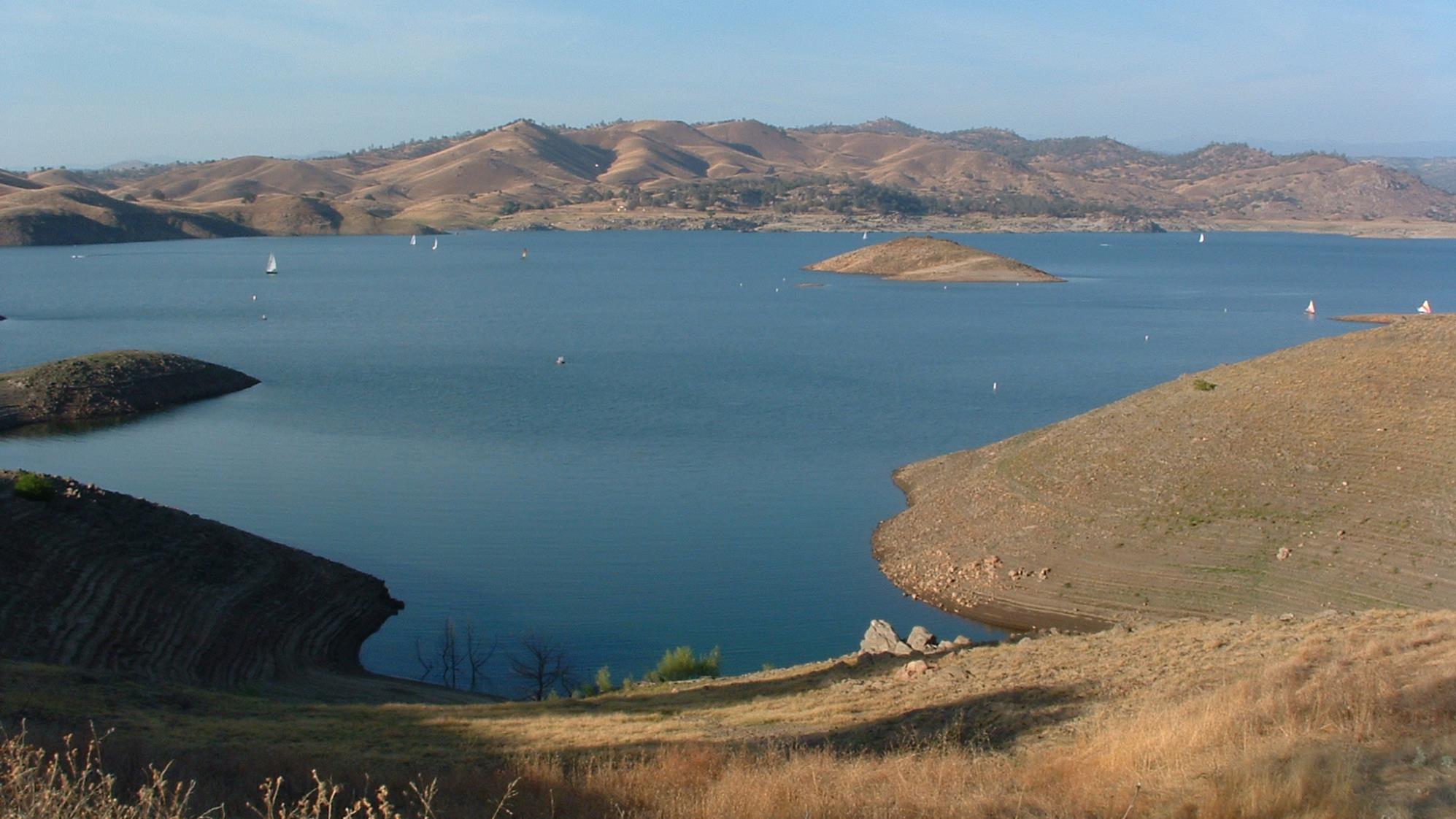 Millerton Lake
Trident
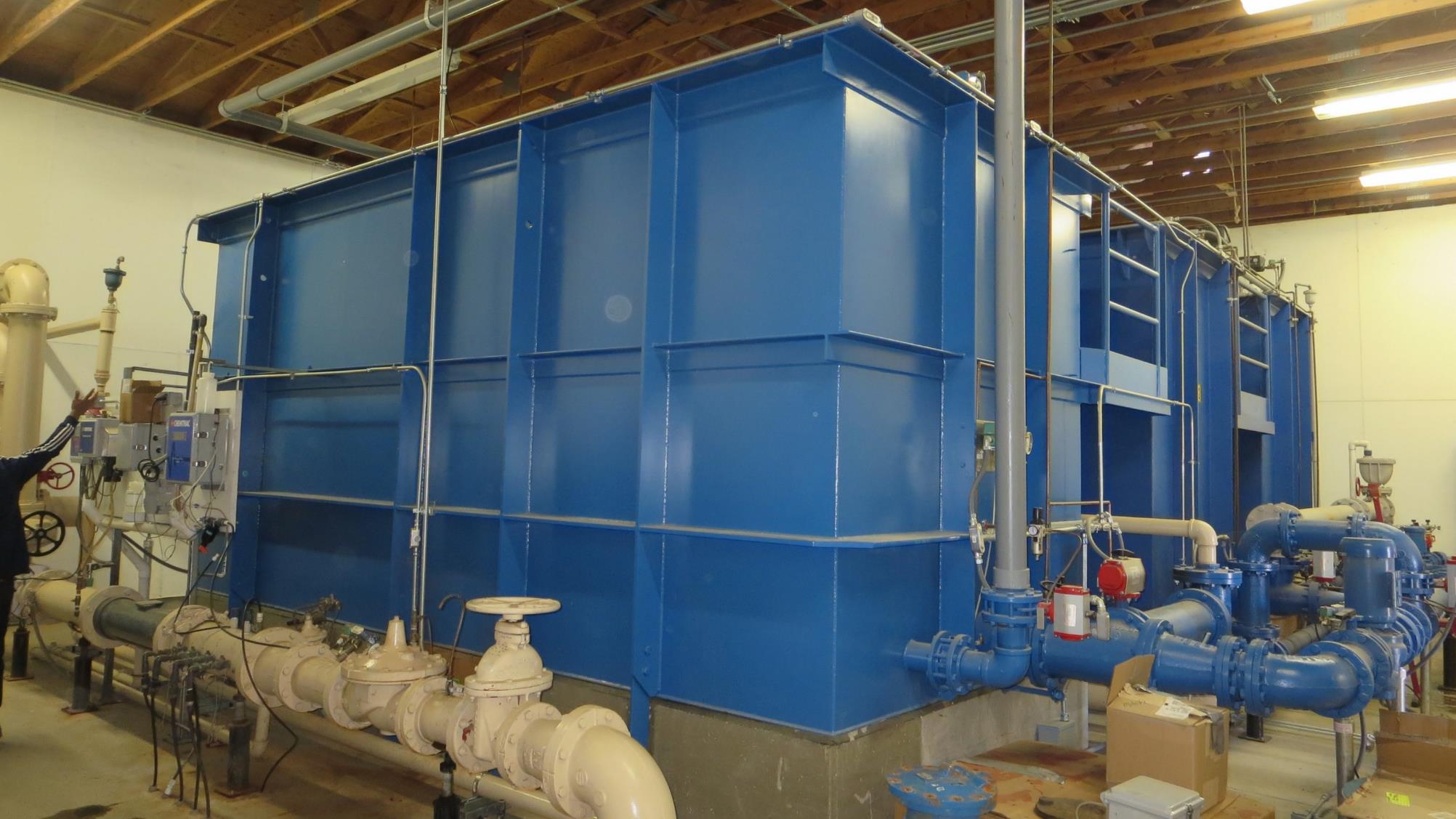 Trident Filtration System
UVT/UVA, pathlength 10 mm
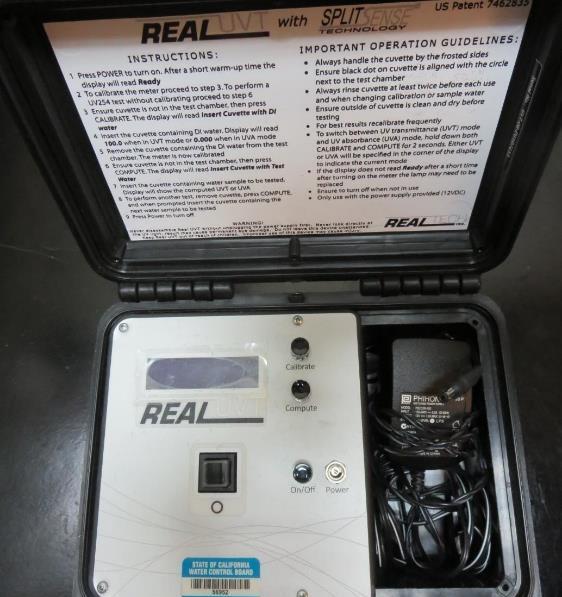 UV transmittance (UVT) is a measurement of the amount of ultraviolet light (254 nm) that passes through a water sample compared to the amount of light that passes through a pure water sample. The measurement is expressed as % UVT.
%UVT = 10(-UVA) x 100%
UV absorbance (UVA) is calculated as a relative measure of the amount of light absorbed by a water sample compared with the amount of light absorbed by a pure water sample.  
UVA = -log(%UVT/100)
FCSA #34 Millerton New Town Source & Treated Water Characteristics, May 20, 2021
Plant Filtrate Water (pre-chlorination
Turbidity: 0.09 NTU
UVT: 90.4%, 
UVA: 0.046/cm
UVA Reduction: 6.52%
Source 
pH: 7.46
Alkalinity: 13 mg/L as CaCO3
Turbidity: 0.41 NTU
UVT: 89.0%, 
UVA: 0.050/cm
0.4 um Filtered
Turbidity: 0.11 NTU
UVT: 89.9%, 
UVA: 0.046/cm
Applied Coagulants for Jar Testing (1)
Sterling Water Technologies 8809
40-60% Water (50%)
20-30% Aluminum Chlorohydrate (25%) 
~11.8% Al2O3
~6.2% Al
83% Basicity
20-30% Polyquaternary amine (25%)
SG = 1.19 – 1.33


NSF limit: 20 mg/L (product)
Product dose 4 mg/L = 1.0 mg/L polyamines active
Pro Pac 9890 (NTU Technologies)
35-45% Aluminum Chlorohydrate 
35-45% Water
~18.9% Al2O3
~10.5% Al
83% Basicity
20% polyamine (50% water, 50% active polyamines)
SG = 1.25-1.34
NSF limit: 50 mg/L as Product; 
Product dose 10 mg/L = 1 mg/L polyamines active
Applied Coagulants for Jar Testing (2)
BWS, Inc.
Greg Nieckarz, Ph.D.
Greg.niekarz@bws.works
541-953-5112
AdvFloc-CTC-00011
Polyaluminum Hydroxy Chlorosulfate
12.55% Al2O3
6.64% Al
64.9% Basicity
SG = 1.299
NSF limit: 250 mg/L as Product
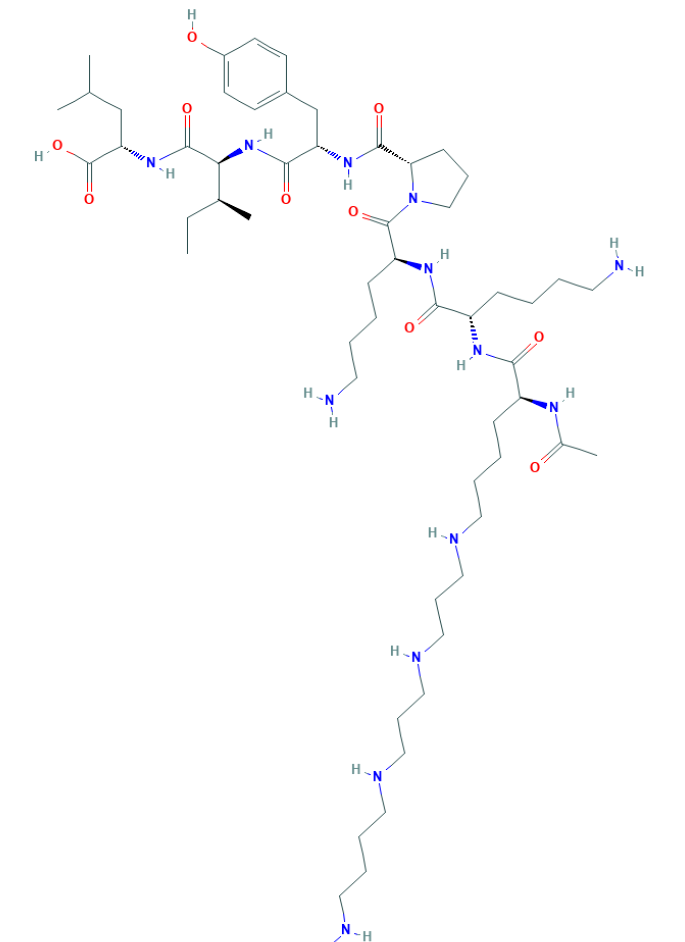 PolyamineC59H108N14O10MW: 1,173.6 g/mol
Laboratory Charge Analyzer
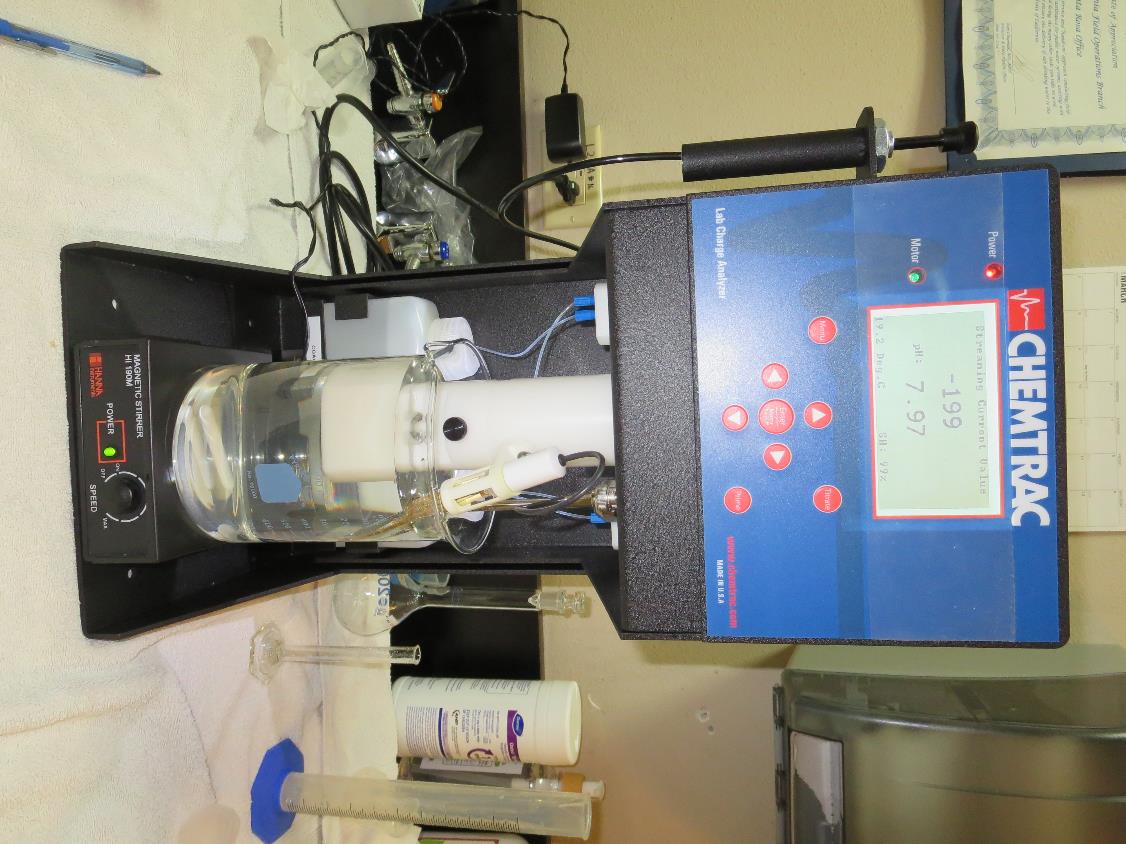 LCA: Used to determine coagulant demand of a source water entering the treatment plant.

Source pH: 7.46

LCA #1: SWT 8809:  3.13 mg/L 

LCA #2: 9890:  4.85 mg/L 

LCA #3: AdvFloc CTC-00011: 25 mg/L
Coagulant Information
Unless stated otherwise, all coagulant doses are reported as Product (100% strength).
Aluminum Sulfate doses are reported as hydrated Al2(SO4)3*14.3H20.

Preparation of coagulant stock solutions are generally 1.0 and/or 0.1 percent strength using 100 and/or 200 mL volumetric flasks.
Finnpipette F2 variable volume pipette, capacity 100-1000 micro liters is used for stock solution preparation and coagulant aid jar test dosing.
Finnpipette F2 variable volume pipette, capacity 0.5-5 mL is used for primary coagulant jar test dosing.
FCSA #34 Millerton New Town: Source: Millerton Lake Summary of Plant Coagulant/Dose Jar vs. Optimum Dose and Coagulants
Note: Jar A – due to poor filterability and floc interference of %UVT/UVA measurements, results are based on water filtered through a 0.6 um absolute Isopore membrane as opposed to a 1.2 um absolute Isopore membrane that is used for the filterability and UVT/UVA analysis.
%UVA Reduction via Source Water Chlorination
Jar Test – Filtrate Water Spiked with 2.2 mg/L NaOClPlant Coagulant Dose vs. Optimum Dose and Coagulant
7 days:
Blue line: TTHM: 71 ug/L, HAA5: 41 ug/L
Orange line: TTHM: 44 ug/L, HAA5: 29 ug/L
Coagulants
FCSA #34 Millerton New Town : TTHMs/HAA5s Laboratory ResultsNaOCl dose after filtration: 2.2 mg/L (Hold Time 6 days)
End of 6 days:
Jar #1: UVT: 95.3%, UVA: 0.020/cm (26.1% UVA additional reduction)
Jar #2: UVT: 97.0%, UVA: 0.013/cm (8.7% UVA additional reduction)
FCSA #34 Millerton New Town; Jar Test 1 - 8 ResultsFlash Mix 200 RPM (20 sec); Floc Mix 20 RPM (5 min)
FCSA #34 Millerton New Town; Jar Test 9 - 12 ResultsFlash Mix 200 RPM (20 sec); Floc Mix 20 RPM (5 min)
FCSA #34 Millerton New Town; Jar Test 17 - 24 ResultsFlash Mix 200 RPM (20 sec); Floc Mix 20 RPM (5 min)
FCSA #34 Millerton New Town; Jar Test 25 - 32 ResultsFlash Mix 200 RPM (20 sec); Floc Mix 20 RPM (5 min)
FCSA #34 Millerton New Town; Jar Test 33 - 40 ResultsFlash Mix 200 RPM (20 sec); Floc Mix 20 RPM (5 min)
FCSA #34 Millerton New Town; Jar Test 41 - 48 ResultsFlash Mix 200 RPM (20 sec); Floc Mix 20 RPM (5 min)
Note: Jar41 – Results based on 1.2 & 0.6 um absolute filters.
Jars 1-4 TestFlash Mix 200 RPM, 20 SecFloc Mix 20 RPM, 5 min25 mL sampled end of FlocApplied CoagulantSWT 8809
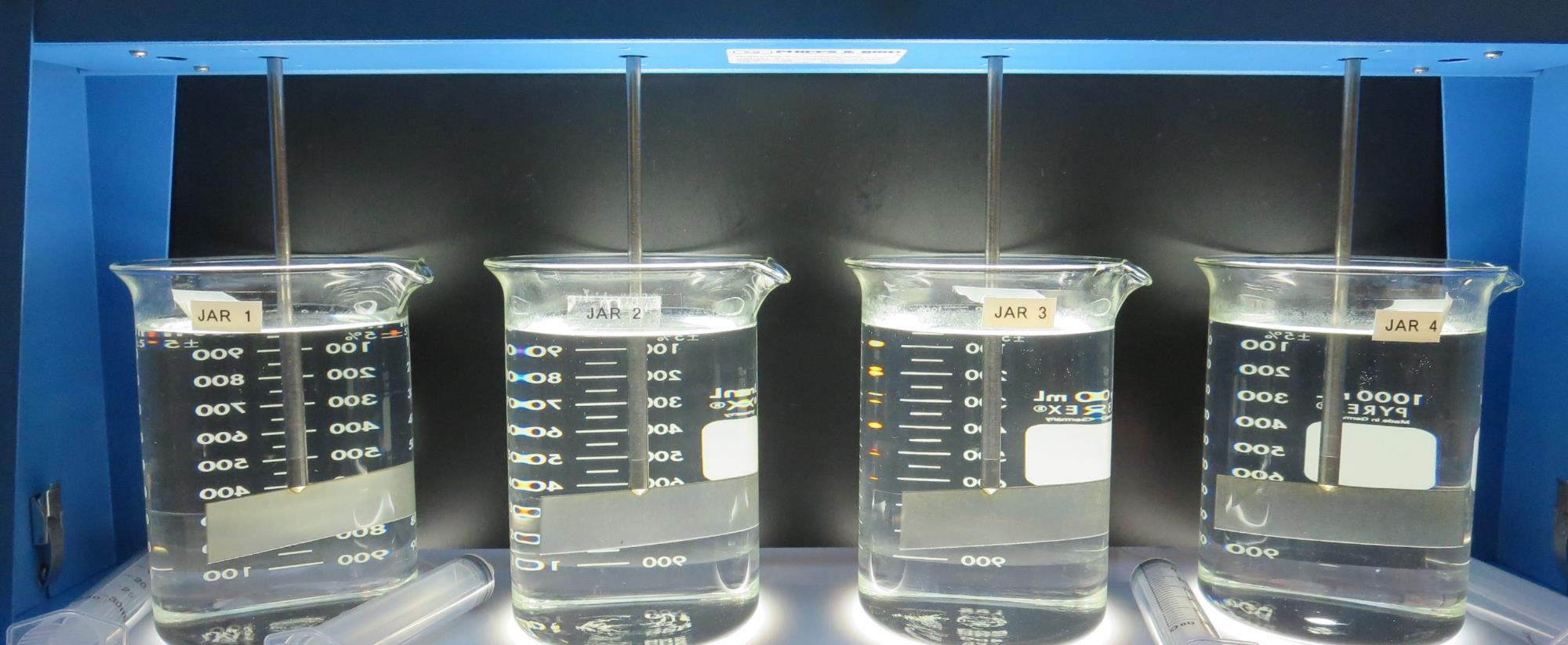 1.8 mg/L SWT 8809
Filtrate 0.27 NTU
UVT: 90.9%
UVA: 0.041/cm 
UVA Reduction 10.9%
2.5 mg/L SWT 8809
Filtrate 0.18 NTU
UVT: 92.2%
UVA: 0.035/cm 
UVA Reduction 23.9%
3.2 mg/L SWT 8809
Filtrate 0.06 NTU
UVT: 93.4%
UVA: 0.029/cm 
UVA Reduction 37.0%
3.9 mg/L SWT 8809
Filtrate 0.05 NTU
UVT: 93.9%
UVA: 0.027/cm 
UVA Reduction 41.3%
Jars 1-4: End of Floc Duration, 25 mL is syringed for filterability and %UVT/UVA.
Jars 5-8 TestFlash Mix 200 RPM, 20 SecFloc Mix 20 RPM, 5 min25 mL sampled end of FlocApplied CoagulantSWT 8809
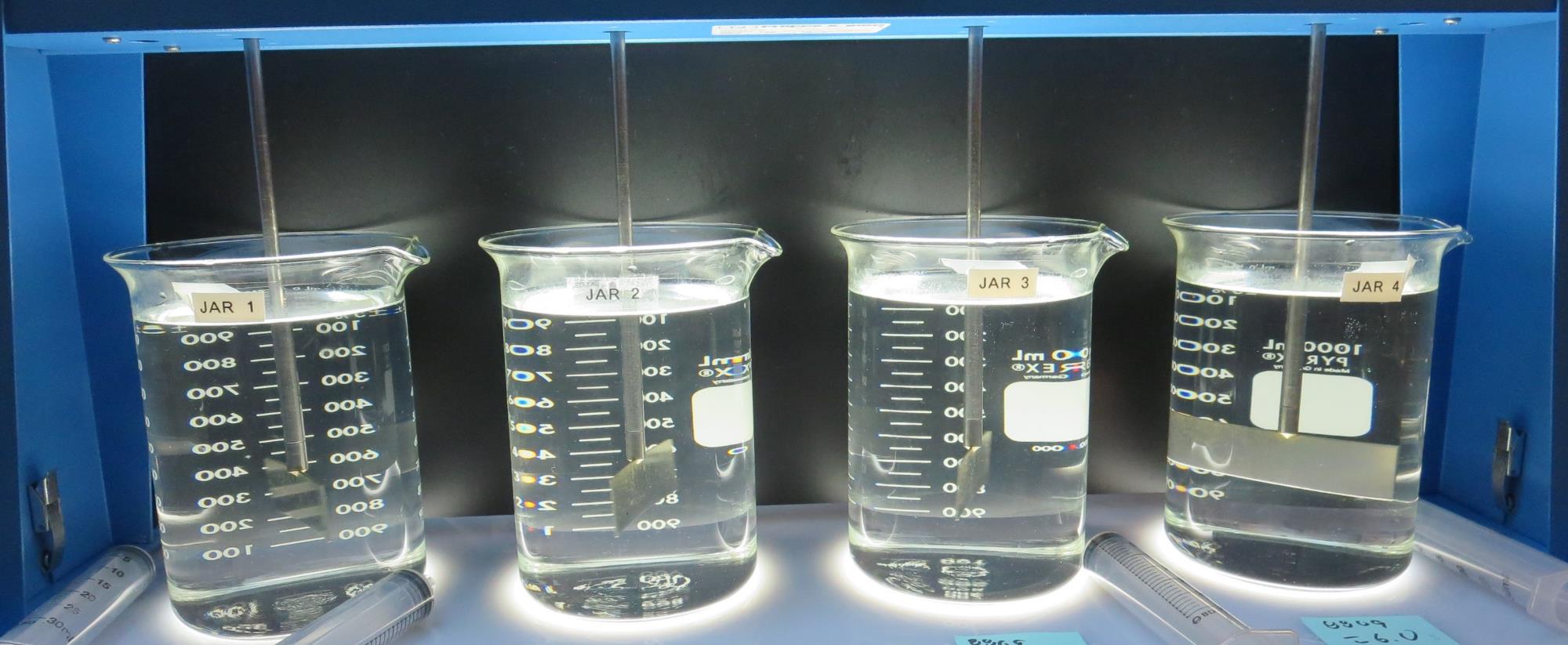 6.0 mg/L SWT 8809
Filtrate 0.20 NTU
UVT: 91.6%
UVA: 0.038/cm 
UVA Reduction 17.4%
5.4 mg/L SWT 8809
Filtrate 0.24 NTU
UVT: 92.3%
UVA: 0.034/cm 
UVA Reduction 26.1%
4.2 mg/L SWT 8809
Filtrate 0.12 NTU
UVT: 93.5%
UVA: 0.029/cm 
UVA Reduction 37.0%
4.8 mg/L SWT 8809
Filtrate 0.12 NTU
UVT: 93.6%
UVA: 0.028/cm 
UVA Reduction 39.1%
Jars 5-8: End of Floc Duration, 25 mL is syringed for filterability and %UVT/UVA.
Jars 9-12 TestFlash Mix 200 RPM, 20 SecFloc Mix 20 RPM, 5 min25 mL sampled end of FlocApplied CoagulantAdvFloc CTC-00011
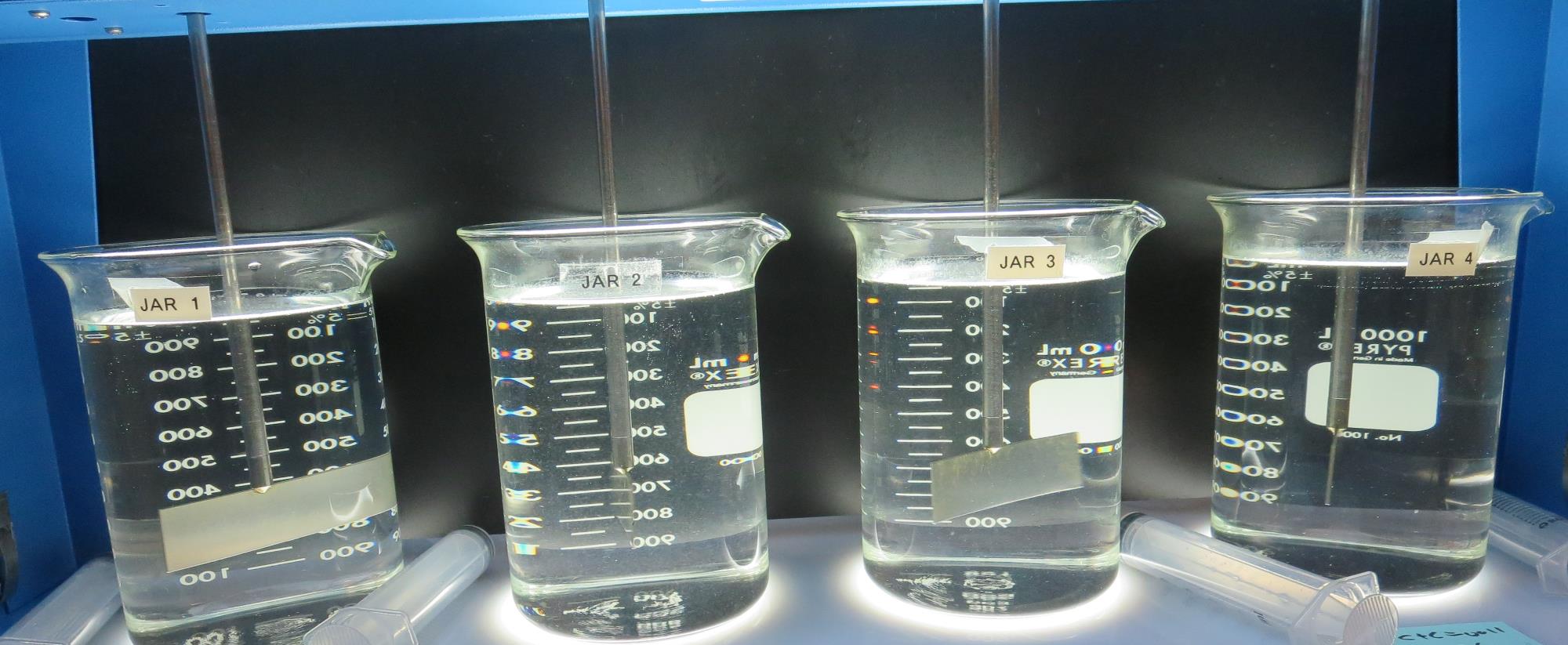 36 mg/L CTC-00011
Filtrate 0.05 NTU
UVT: 95.3%
UVA: 0.020/cm 
UVA Reduction 56.5%
24 mg/L CTC-00011
Filtrate 0.05 NTU
UVT: 95.0%
UVA: 0.022/cm 
UVA Reduction 52.2%
28 mg/L CTC-00011
Filtrate 0.05 NTU
UVT: 95.2%
UVA: 0.021/cm 
UVA Reduction 54.3%
32 mg/L CTC-00011
Filtrate 0.05 NTU
UVT: 95.4%
UVA: 0.020/cm 
UVA Reduction 56.5%
Jars 9-12: End of Floc Duration, 25 mL is syringed for filterability and %UVT/UVA.
Jars 13-16 TestFlash Mix 200 RPM, 20 SecFloc Mix 20 RPM, 5 min25 mL sampled end of FlocApplied CoagulantAdvFloc CTC-00011
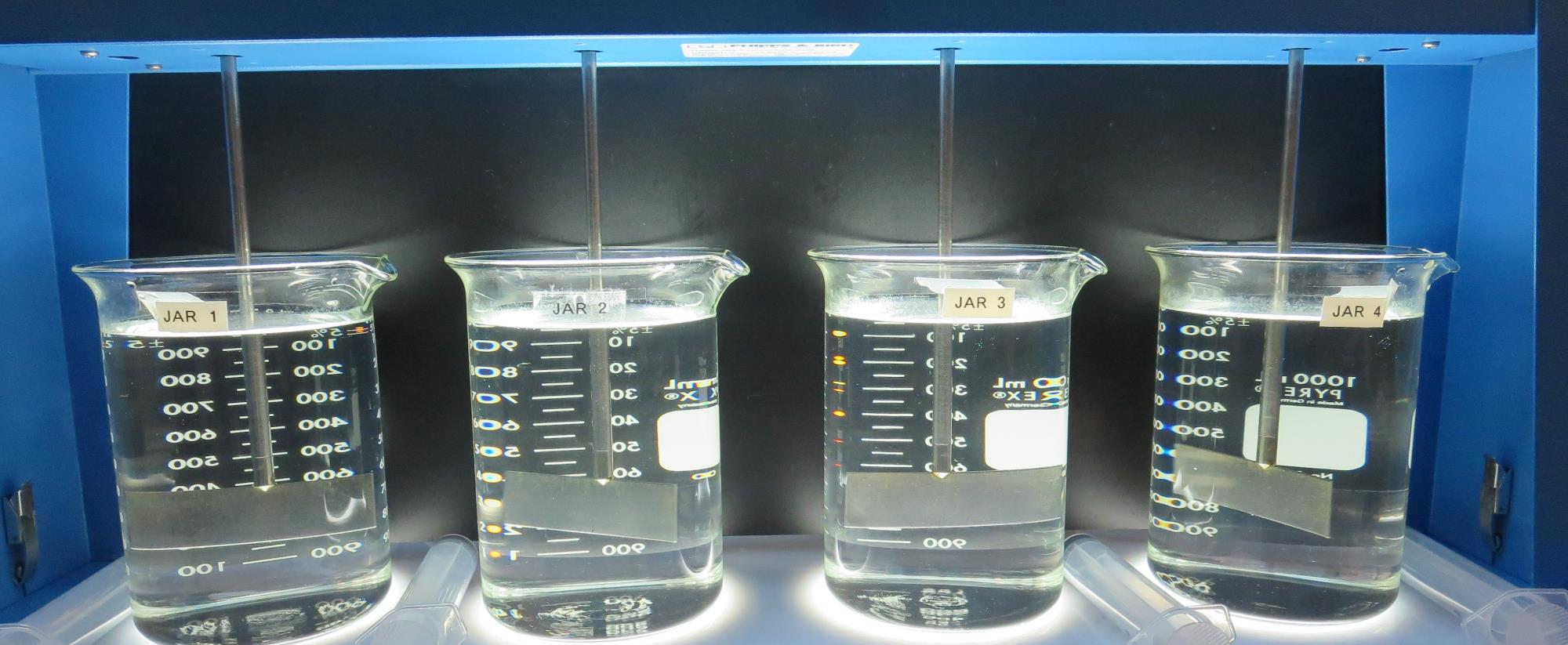 24 mg/L CTC-00011
Filtrate 0.04 NTU
UVT: 95.3%
UVA: 0.020/cm 
UVA Reduction 56.5%
16 mg/L CTC-00011
Filtrate 0.04 NTU
UVT: 94.6%
UVA: 0.024/cm 
UVA Reduction 47.8%
20 mg/L CTC-00011
Filtrate 0.05 NTU
UVT: 94.7%
UVA: 0.023/cm 
UVA Reduction 50.0%
12 mg/L CTC-00011
Filtrate 0.12 NTU
UVT: 93.2%
UVA: 0.030/cm 
UVA Reduction 34.8%
Jars 13-16: End of Floc Duration, 25 mL is syringed for filterability and %UVT/UVA.
Jars 17-20 TestFlash Mix 200 RPM, 20 SecFloc Mix 20 RPM, 5 min25 mL sampled end of FlocApplied Coagulant9890
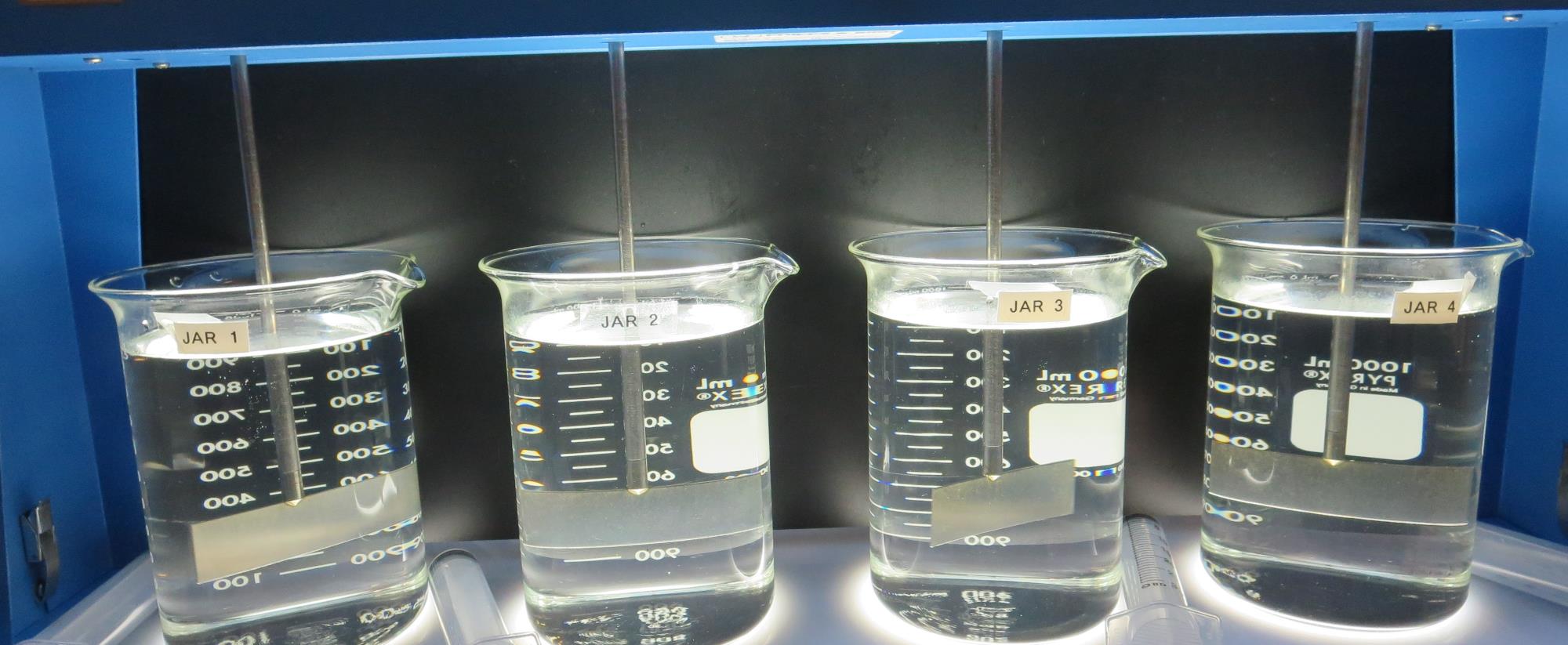 4.8 mg/L 9890
Filtrate 0.10 NTU
UVT: 94.0%
UVA: 0.026/cm 
UVA Reduction 43.5%
5.4 mg/L 9890
Filtrate 0.07 NTU
UVT: 94.5%
UVA: 0.024/cm 
UVA Reduction 47.8%
6.0 mg/L 9890
Filtrate 0.09 NTU
UVT: 94.5%
UVA: 0.024/cm 
UVA Reduction 47.8%
4.2 mg/L 9890
Filtrate 0.13 NTU
UVT: 93.5%
UVA: 0.029/cm 
UVA Reduction 37.0%
Jars 17-20: End of Floc Duration, 25 mL is syringed for filterability and %UVT/UVA.
Jars 21-24 TestFlash Mix 200 RPM, 20 SecFloc Mix 20 RPM, 5 min25 mL sampled end of FlocApplied Coagulant9890
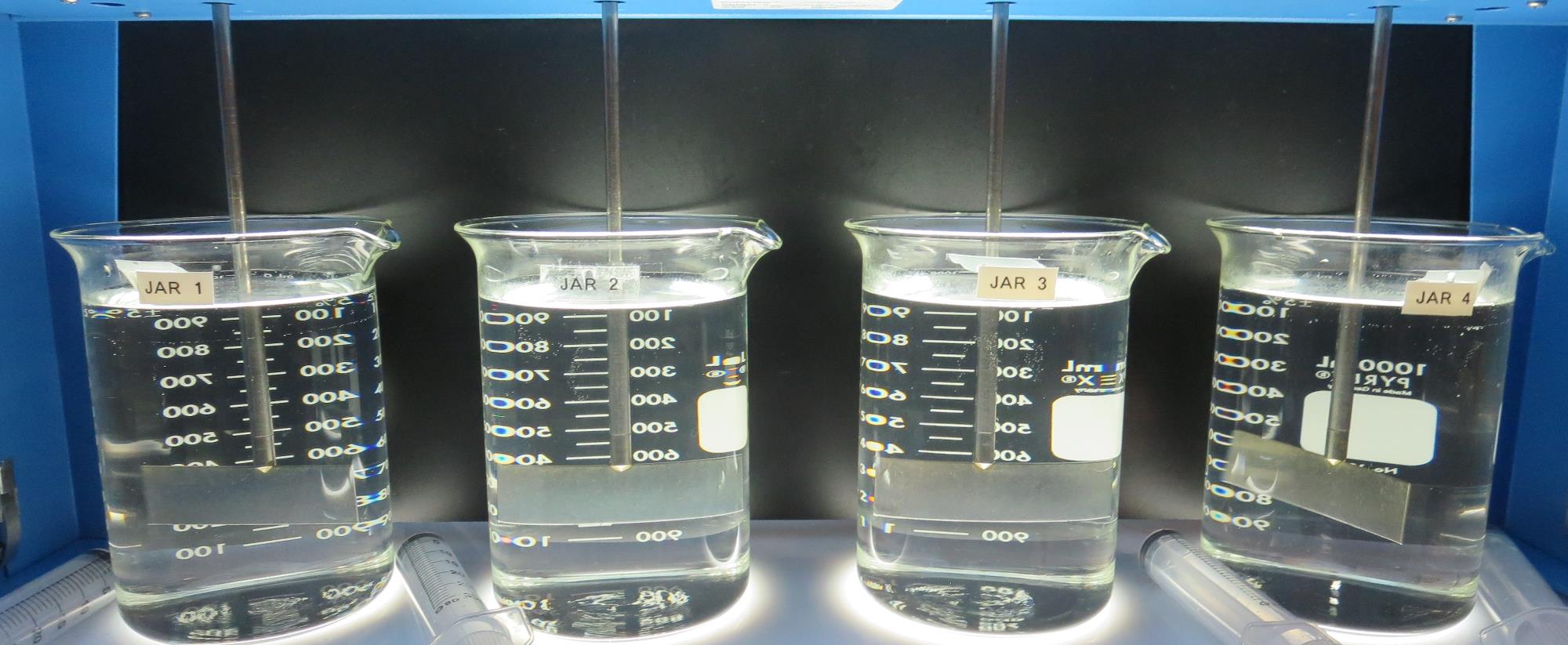 6.6 mg/L 9890
Filtrate 0.08 NTU
UVT: 94.8%
UVA: 0.022/cm 
UVA Reduction 52.2%
7.2 mg/L 9890
Filtrate 0.13 NTU
UVT: 94.4%
UVA: 0.024/cm 
UVA Reduction 47.8%
6.0 mg/L 9890
Filtrate 0.10 NTU
UVT: 94.5%
UVA: 0.024/cm 
UVA Reduction 47.8%
5.4 mg/L 9890
Filtrate 0.09 NTU
UVT: 94.4%
UVA: 0.024/cm 
UVA Reduction 47.8%
Jars 21-24: End of Floc Duration, 25 mL is syringed for filterability and %UVT/UVA.
Jars 25-28 TestFlash Mix 200 RPM, 20 SecFloc Mix 20 RPM, 5 min25 mL sampled end of FlocApplied CoagulantsAdvFloc CTC-00011SWT 8809
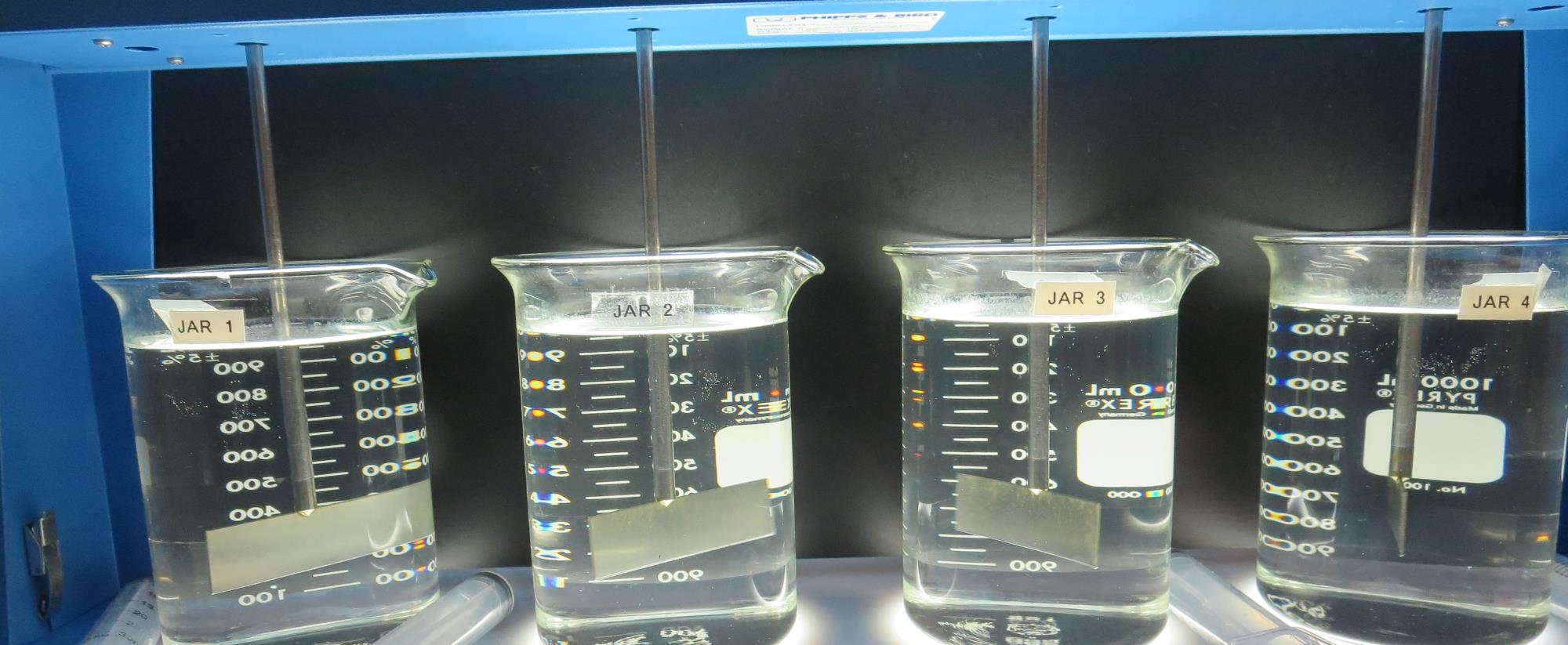 18 mg/L CTC-00011
2.5 mg/L SWT 8809
Filtrate 0.05 NTU
UVT: 95.6%
UVA: 0.019/cm 
UVA Reduction 58.7%
10 mg/L CTC-00011
2.5 mg/L SWT 8809
Filtrate 0.07 NTU
UVT: 95.0%
UVA: 0.022/cm 
UVA Reduction 52.2%
14 mg/L CTC-00011
2.5 mg/L SWT 8809
Filtrate 0.05 NTU
UVT: 95.5%
UVA: 0.020/cm 
UVA Reduction 56.5%
0 mg/L CTC-00011
2.5 mg/L SWT 8809
Filtrate 0.23 NTU
UVT: 91.0%
UVA: 0.041/cm 
UVA Reduction 10.9%
Jars 25-28: End of Floc Duration, 25 mL is syringed for filterability and %UVT/UVA.
Jars 29-32 TestFlash Mix 200 RPM, 20 SecFloc Mix 20 RPM, 5 min25 mL sampled end of FlocApplied CoagulantsAdvFloc CTC-00011SWT 8809
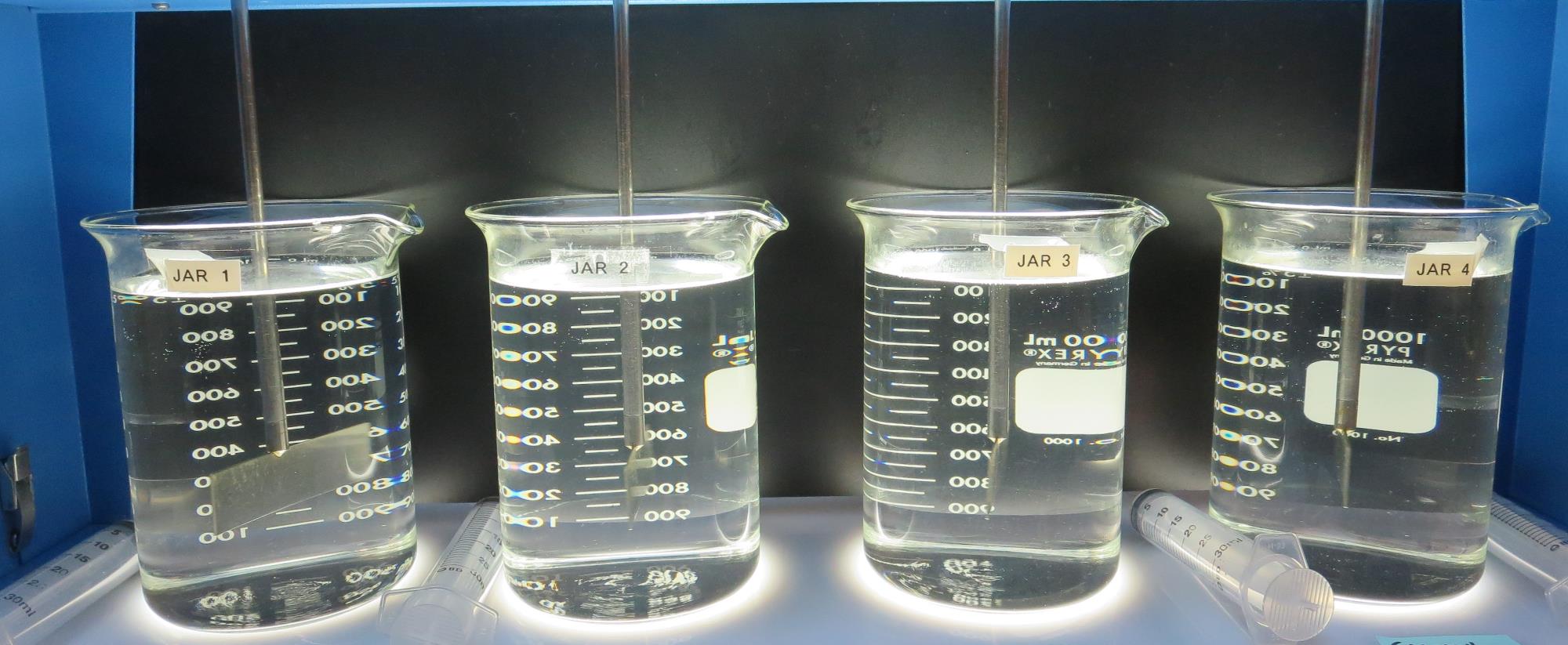 0 mg/L CTC-00011
3.8 mg/L SWT 8809
Filtrate 0.16 NTU
UVT: 93.5%
UVA: 0.029/cm 
UVA Reduction 37.0%
28 mg/L CTC-00011
0 mg/L SWT 8809
Filtrate 0.04 NTU
UVT: 95.5%
UVA: 0.019/cm 
UVA Reduction 58.7%
18 mg/L CTC-00011
2.5 mg/L SWT 8809
Filtrate 0.04 NTU
UVT: 95.6%
UVA: 0.019/cm 
UVA Reduction 58.7%
0 mg/L CTC-00011
1.8 mg/L SWT 8809
Filtrate 0.28 NTU
UVT: 91.4%
UVA: 0.038/cm 
UVA Reduction 17.4%
Jars 29-32: End of Floc Duration, 25 mL is syringed for filterability and %UVT/UVA.
Jars 33-36 TestFlash Mix 200 RPM, 20 SecFloc Mix 20 RPM, 5 min25 mL sampled end of FlocApplied CoagulantSWT 8809
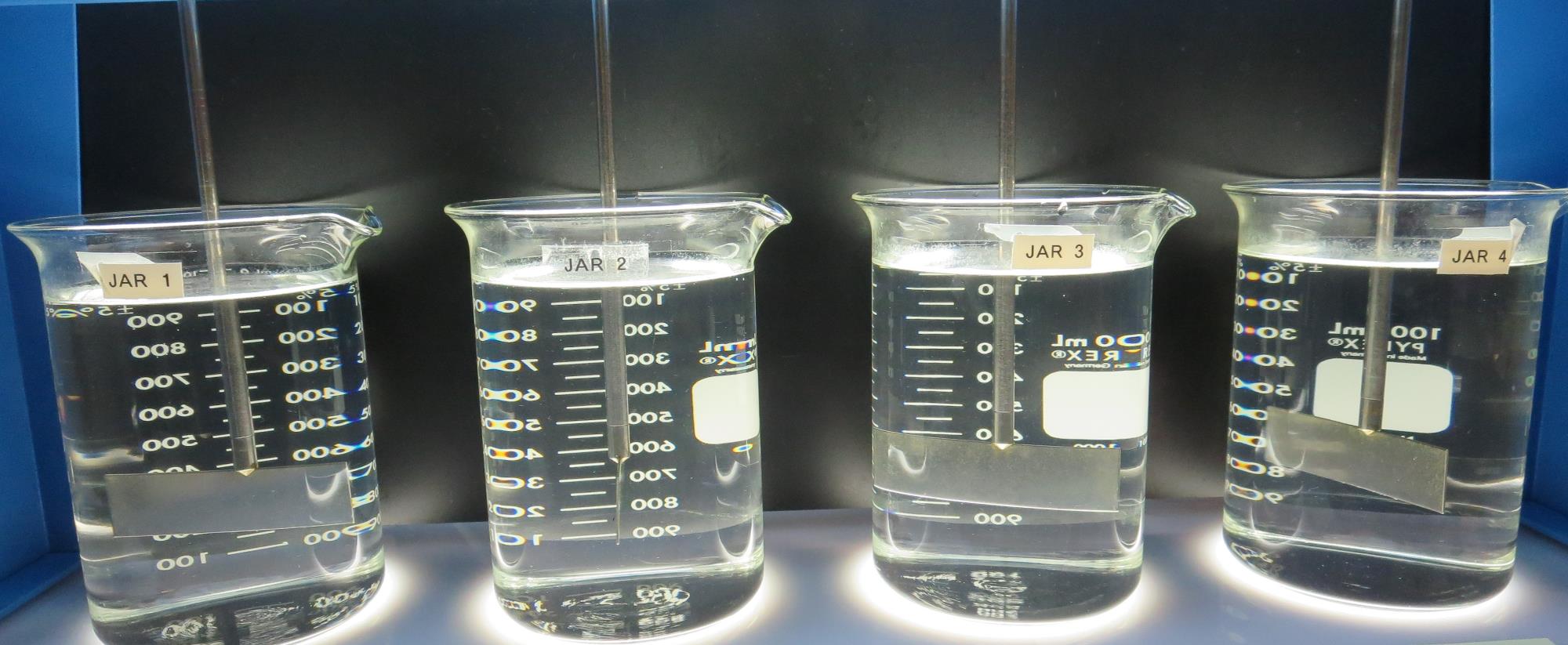 3.6 mg/L SWT 8809
Filtrate 0.12 NTU
UVT: 93.3%
UVA: 0.029/cm 
UVA Reduction 37.0%
4.0 mg/L SWT 8809
Filtrate 0.10 NTU
UVT: 94.0%
UVA: 0.026/cm 
UVA Reduction 43.5%
3.2 mg/L SWT 8809
Filtrate 0.13 NTU
UVT: 93.3%
UVA: 0.030/cm 
UVA Reduction 34.8%
2.8 mg/L SWT 8809
Filtrate 0.16 NTU
UVT: 93.0%
UVA: 0.031/cm 
UVA Reduction 32.6%
Jars 33-36: End of Floc Duration, 25 mL is syringed for filterability and %UVT/UVA.
Jars 37-40 TestFlash Mix 200 RPM, 20 SecFloc Mix 20 RPM, 5 min25 mL sampled end of FlocApplied CoagulantsAdvFloc CTC-00011SWT 8809
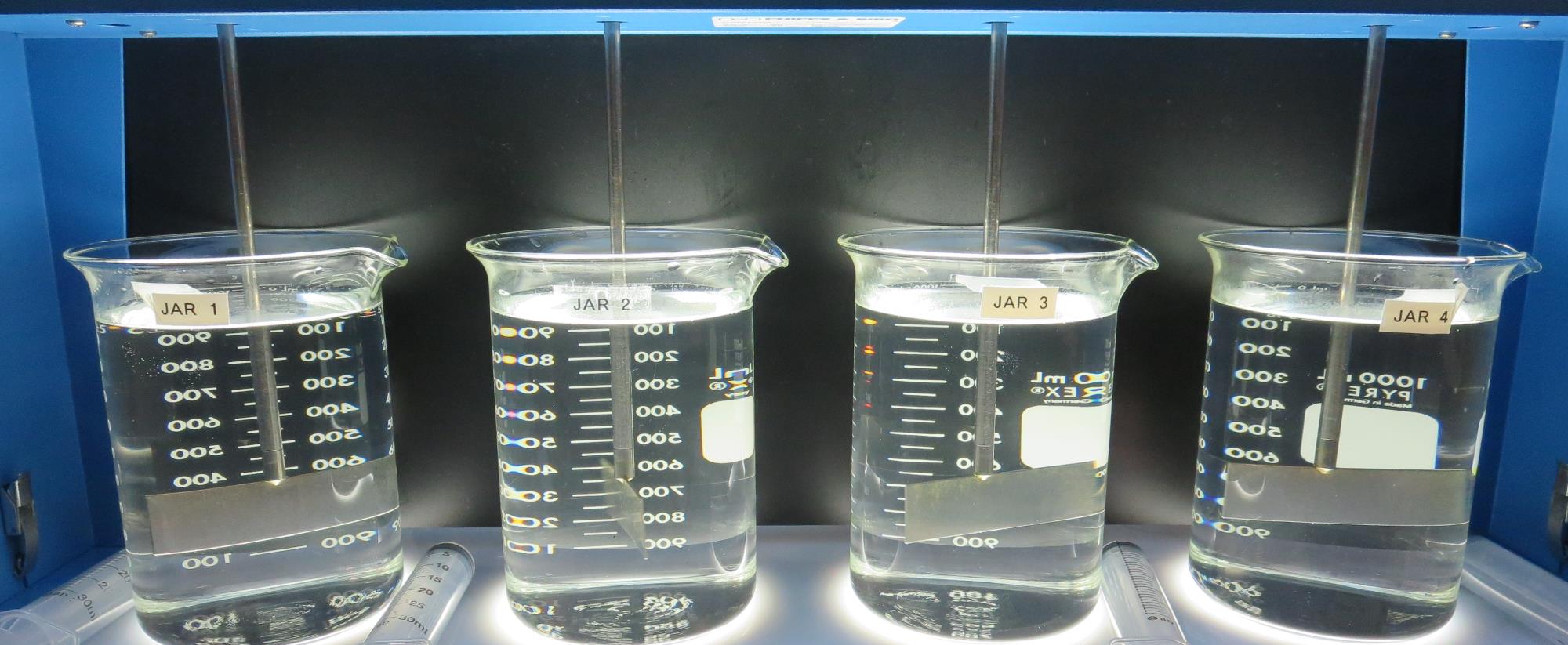 12 mg/L CTC-00011
3.2 mg/L SWT 8809
Filtrate 0.05 NTU
UVT: 95.8%
UVA: 0.018/cm 
UVA Reduction 60.9%
12 mg/L CTC-00011
2.8 mg/L SWT 8809
Filtrate 0.05 NTU
UVT: 95.7%
UVA: 0.019/cm 
UVA Reduction 57.7%
12 mg/L CTC-00011
4.0 mg/L SWT 8809
Filtrate 0.07 NTU
UVT: 95.7%
UVA: 0.019/cm 
UVA Reduction 58.7%
12 mg/L CTC-00011
3.6 mg/L SWT 8809
Filtrate 0.05 NTU
UVT: 95.8%
UVA: 0.018/cm 
UVA Reduction 60.9%
Jars 37-40: End of Floc Duration, 25 mL is syringed for filterability and %UVT/UVA.
Jars 41-44 TestFlash Mix 200 RPM, 20 SecFloc Mix 20 RPM, 5 min25 mL sampled end of FlocApplied CoagulantSWT 8809
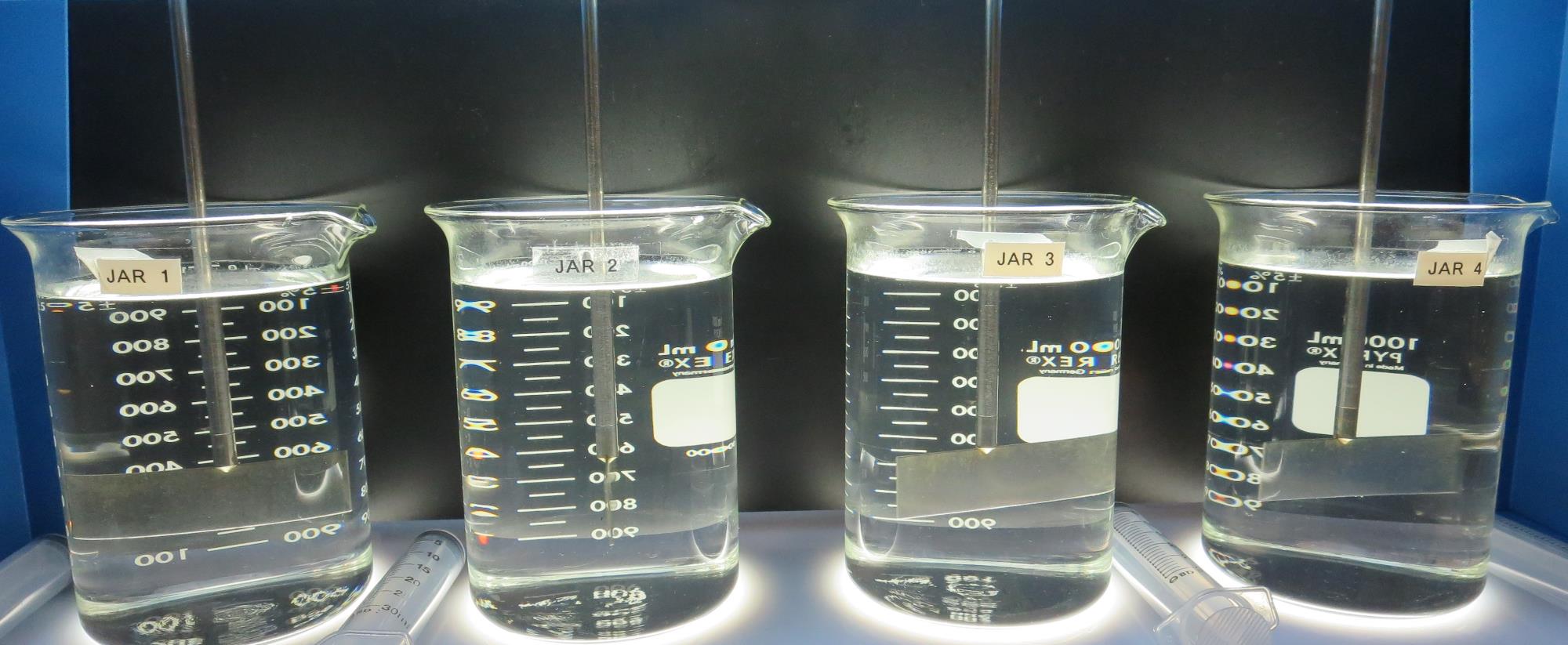 3.7 mg/L SWT 8809
Filtrate 0.08 NTU
UVT: 94.1%
UVA: 0.026/cm 
UVA Reduction 43.5%
4.2 mg/L SWT 8809
Filtrate 0.08 NTU
UVT: 94.3%
UVA: 0.025/cm 
UVA Reduction 45.7%
3.2 mg/L SWT 8809
Filtrate 0.11 NTU
UVT: 93.8%
UVA: 0.028/cm 
UVA Reduction 39.1%
1.8 mg/L SWT 8809
**Filtrate 0.09 NTU
UVT: 92.7%
UVA: 0.032/cm 
UVA Reduction 30.4%
Jars 41-44: End of Floc Duration, 25 mL is syringed for filterability and %UVT/UVA.
Jars 45-48 TestFlash Mix 200 RPM, 20 SecFloc Mix 20 RPM, 5 min25 mL sampled end of FlocApplied CoagulantsAdvFloc CTC-00011SWT 8809
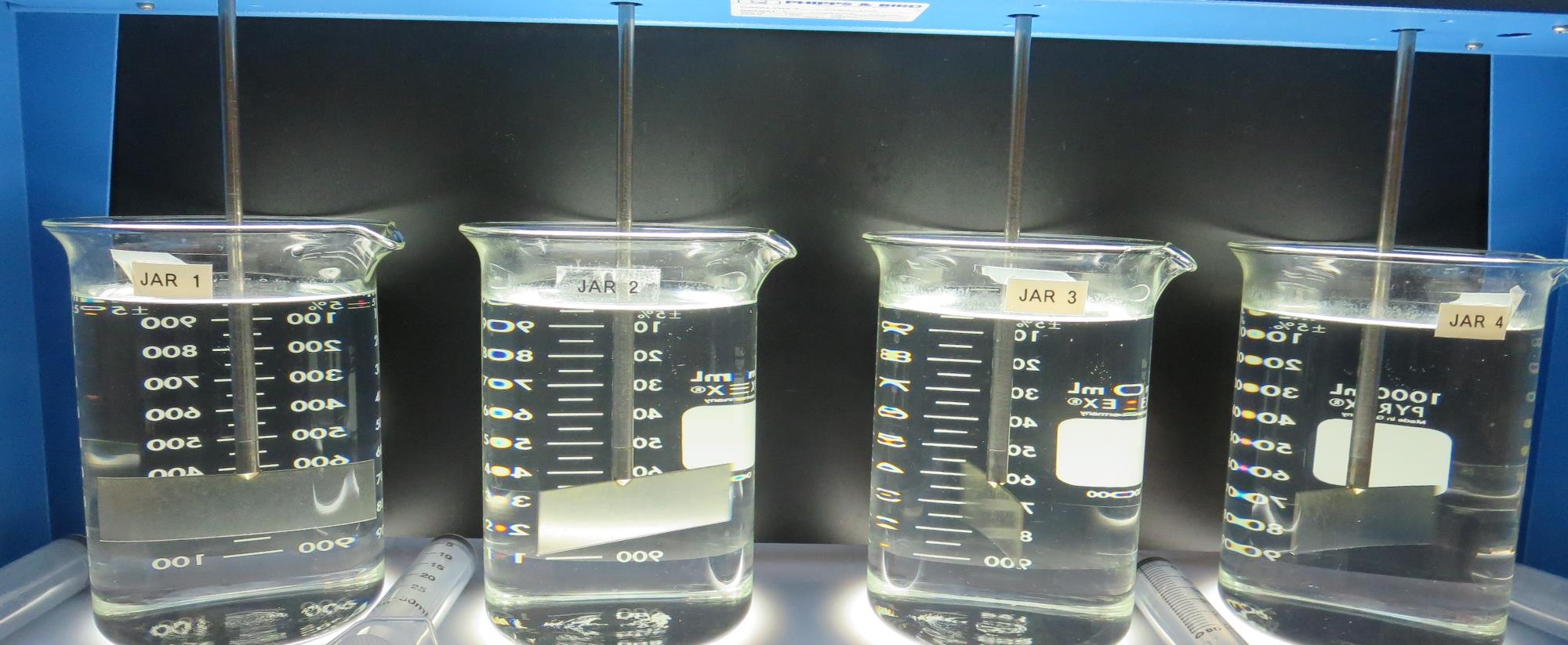 10 mg/L CTC-00011
2.8 mg/L SWT 8809
Filtrate 0.04 NTU
UVT: 95.6%
UVA: 0.019/cm 
UVA Reduction 58.7%
15 mg/L CTC-00011
2.8 mg/L SWT 8809
Filtrate 0.04 NTU
UVT: 95.9%
UVA: 0.017/cm 
UVA Reduction 63.0%
10 mg/L CTC-00011
1.8 mg/L SWT 8809
Filtrate 0.05 NTU
UVT: 95.2%
UVA: 0.021/cm 
UVA Reduction 54.3%
15 mg/L CTC-00011
1.8 mg/L SWT 8809
Filtrate 0.05 NTU
UVT: 95.4%
UVA: 0.020/cm 
UVA Reduction 56.5%
Jars 45-48: End of Floc Duration, 25 mL is syringed for filterability and %UVT/UVA.
Jar Testing for 1-Liter Jars: Procedures for Most Treatment Plants
Fill jars with source water prior to coagulant injection and set paddle speed at 30 rpm
Add chemicals (i.e., NaOCl, primary coagulant, coagulant aid) to each jar
Flash mix for 15-30 seconds (200 rpm)
Slow mix for 5 minutes (20-30 rpm)
Settled for 5 minutes.   Syringe 25 mL from each jar taken 1-inch below surface (25 mL/12 sec rate)
Filtered through 1.2 um isopore membrane into cuvette drip rate, 15 mL/(50-90 sec)
Measure filtrate turbidity, chlorine residual and %UVT/UVA
Measure settled water turbidity after 25 minutes of total setting
Record all data
Jar TestFilterability Test Equipment
Turbidity Instrument

Syringe w/Luer-Lock Tip, 30 cc 
(part#: 2225800, by Hach)

Swinnex Filter Holder, 25 mm                                   (part#: SX0002500)

Isopore Membrane Filter, 1.2 um absolute 
pore size, 
Φ= 25 mm , thickness: 24 um, 
hydrophilic polycarbonate membrane
(part #: RTTP02500)

Go to Sigma-Aldrich for laboratory supplies  http://www.sigmaaldrich.com/united-states.html
Isopore Membrane Information
Isopore Membrane Background Information
The Isopore membrane is a polycarbonate, track-etched screen filter recommended for all analyses in which the sample is viewed on the surface of the membrane. The Isopore membrane is composed of polycarbonate film, which has a smooth, glass-like surface for clearer sample observation. The unique manufacturing process of the membrane ensures a precise pore diameter and a consistent pore size for accurate separation of samples by size. Matched-weight filters are not usually required because of low, constant tar and ash weights.Features & Benefits:Membrane structure retains particles on the surface, simplifying counting and analysis
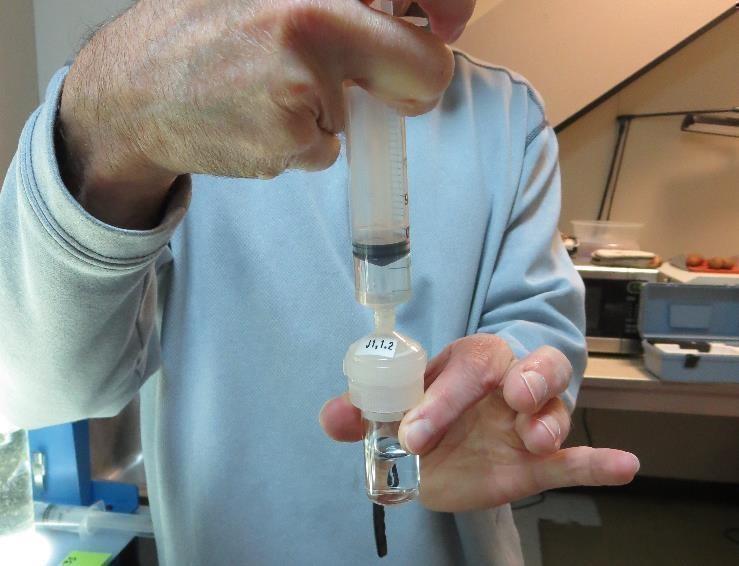 Jar Test - Filterability Test
Syringe ~ 25 mL from jar (after 5-minutes of settling)
Filter-to-waste 3-5 mL
Filter directly into clean cuvette
Measure turbidity 
Note: Take several readings before recording final NTU results.  Micro bubbles can adhere to glass causing false NTU readings.  To remove bubbles, tilt cuvette up to 90 degrees.
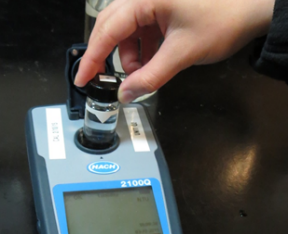 Contact
Guy Schott, P.E.
State Water Resources Control Board
Division of Drinking Water
Santa Rosa, CA
Go to Stock Solution/Dose calculations/Jar Test Results for tools to download
www.waterboards.ca.gov/drinking_water/programs/districts/mendocino_district.html
Email: Guy Schott - Guy.Schott@waterboards.ca.gov
Office Number: 707-576-2732
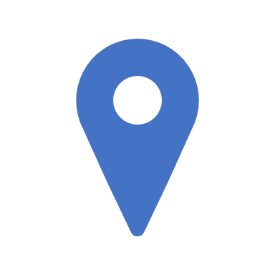